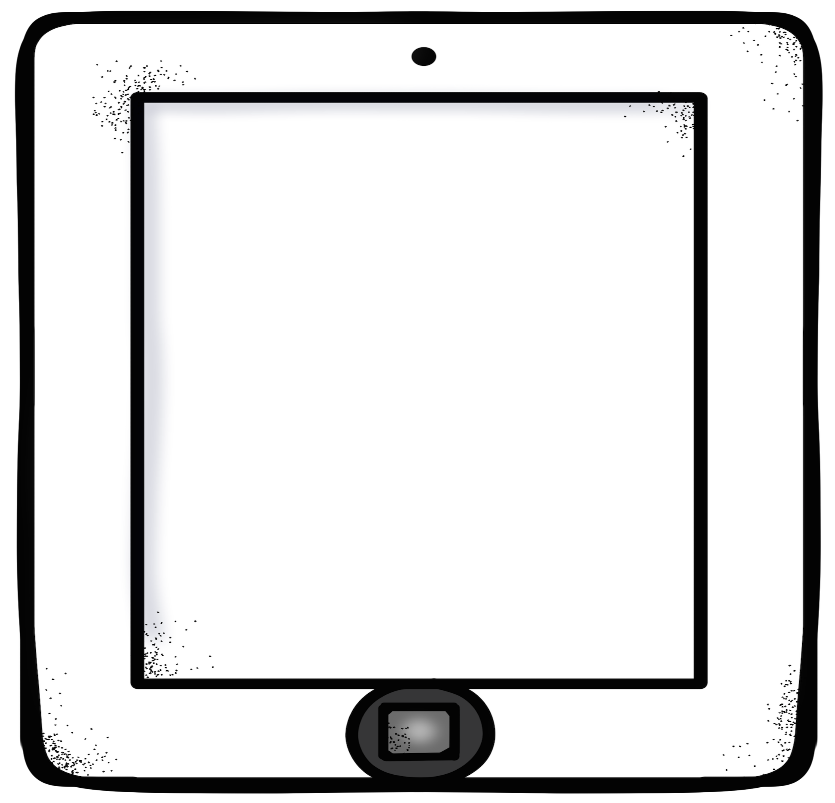 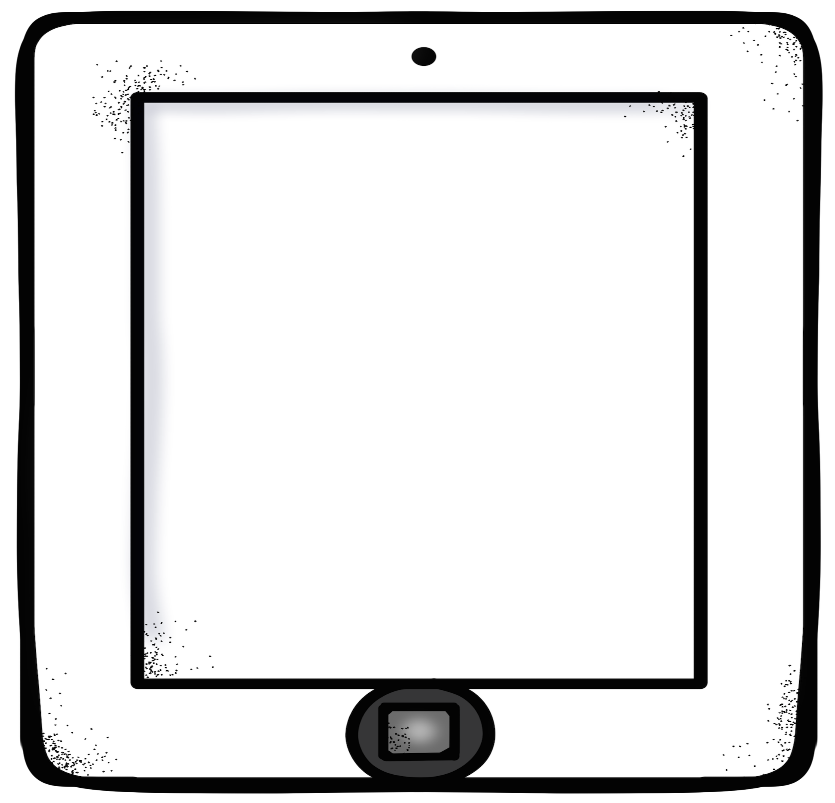 Article 3

Everyone should do what is best for each child.
Article 4

Governments should help children get their rights.
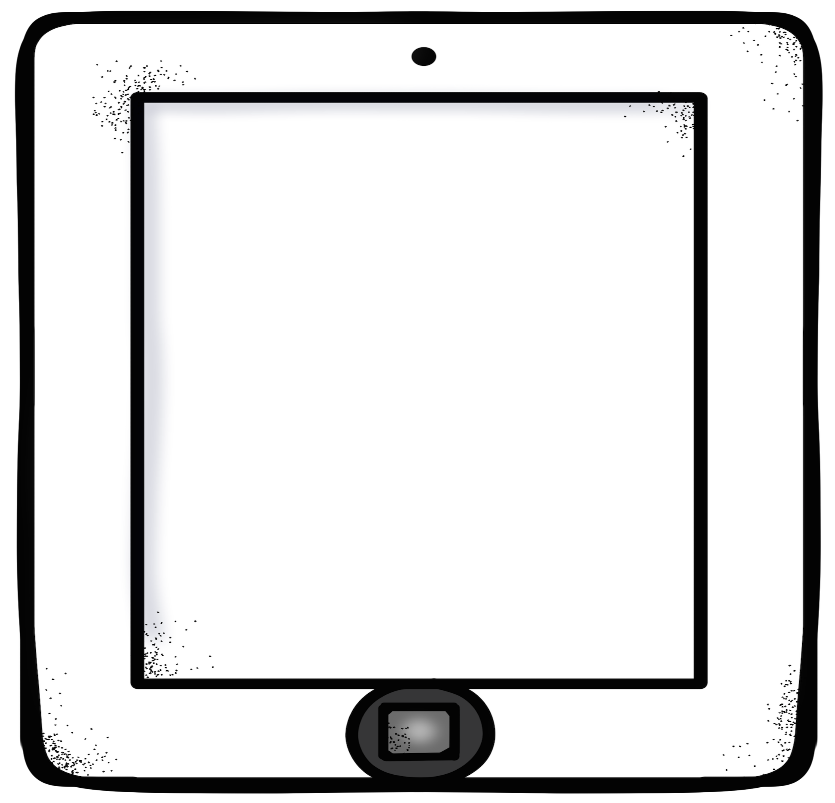 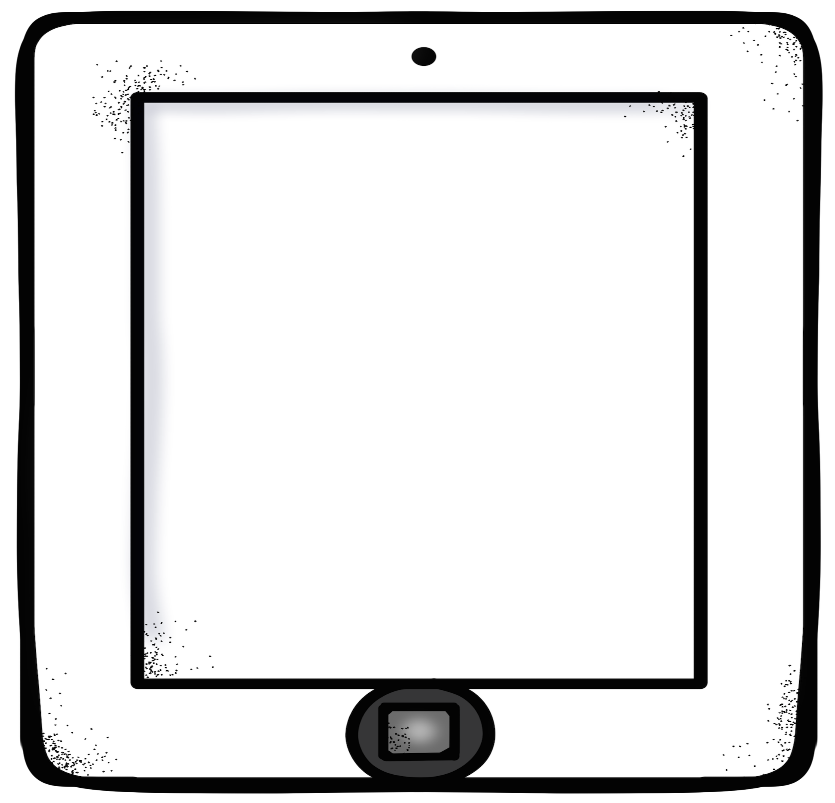 Article 6

Children should enjoy good health.
Article 5

Families should protect children’s rights.
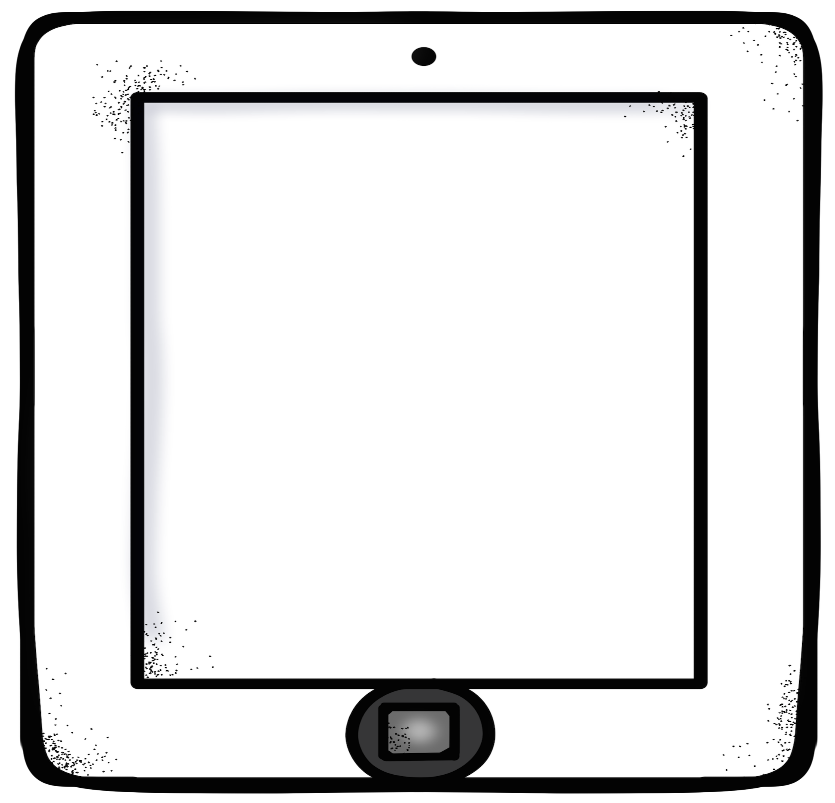 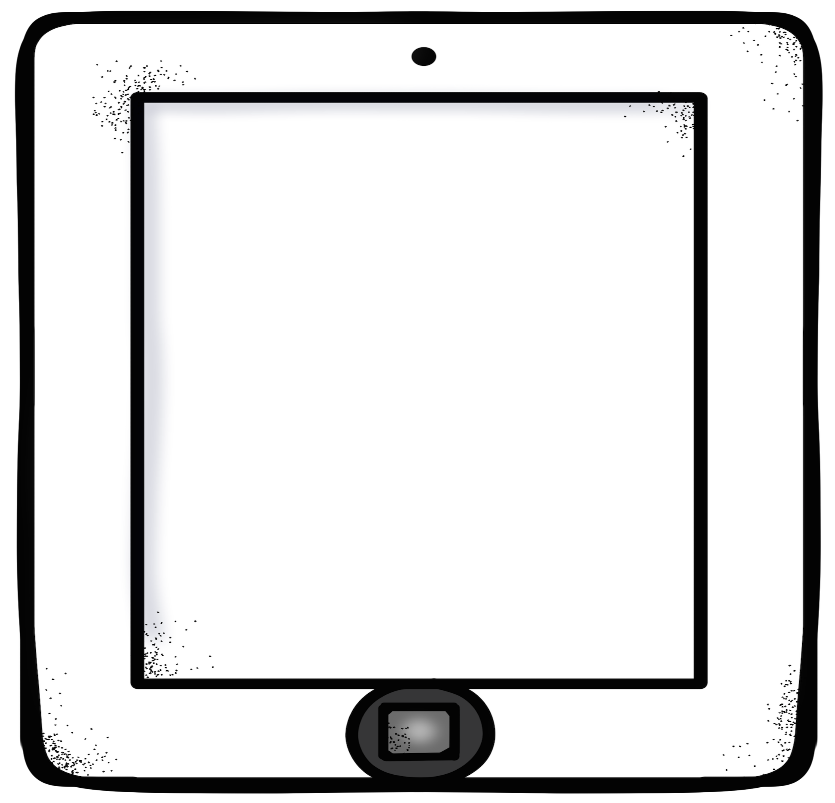 Article 7

Children should have a name and a home.
Article 8

Children should have a birth certificate.
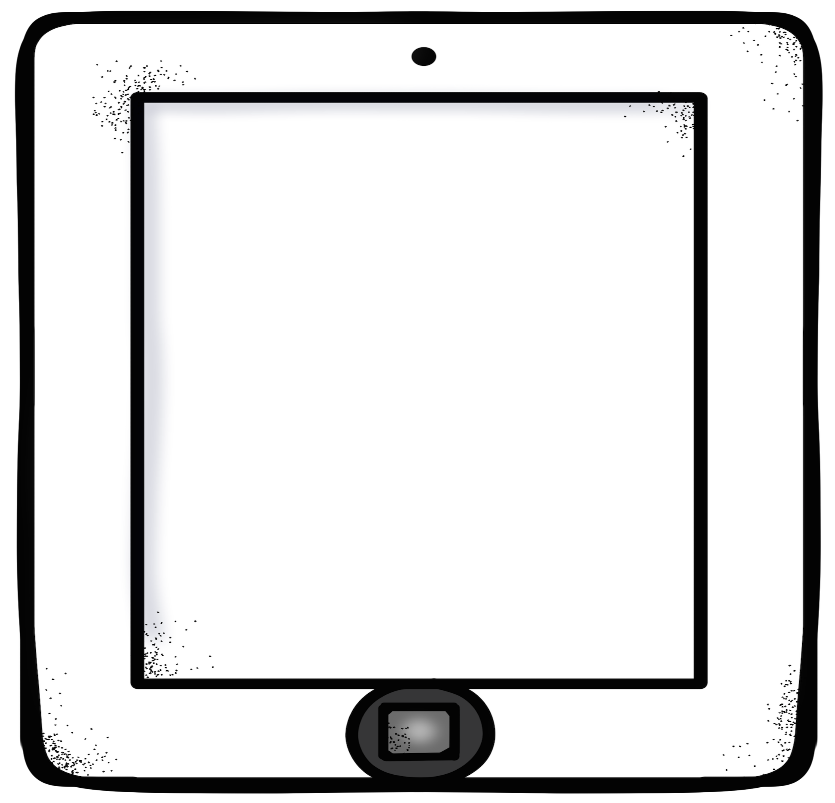 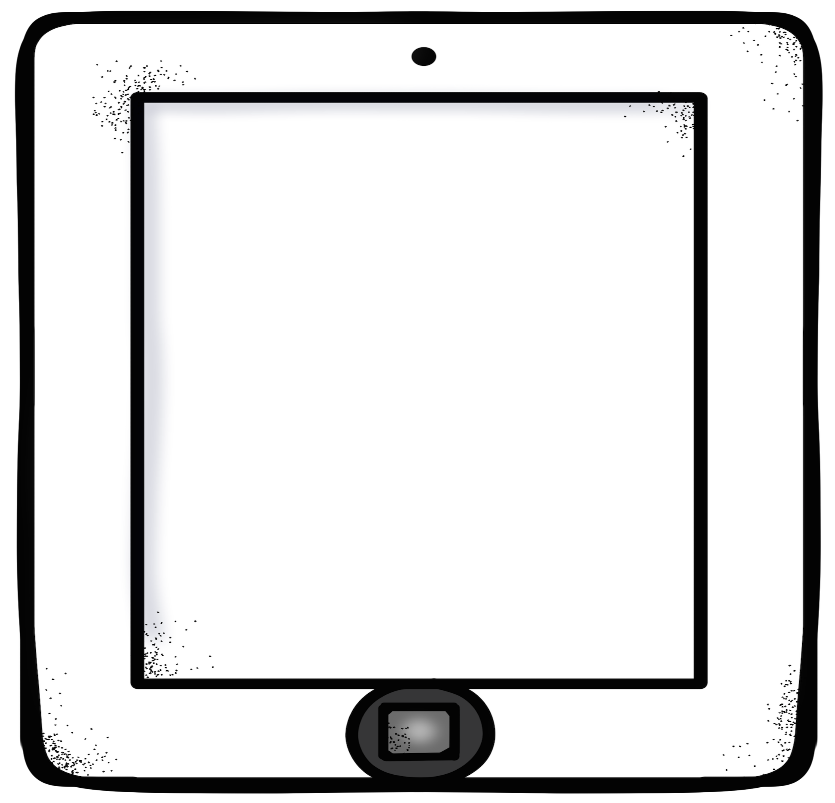 Article 9

Children should have a family who cares for them.
Article 10

A child should be with their family.
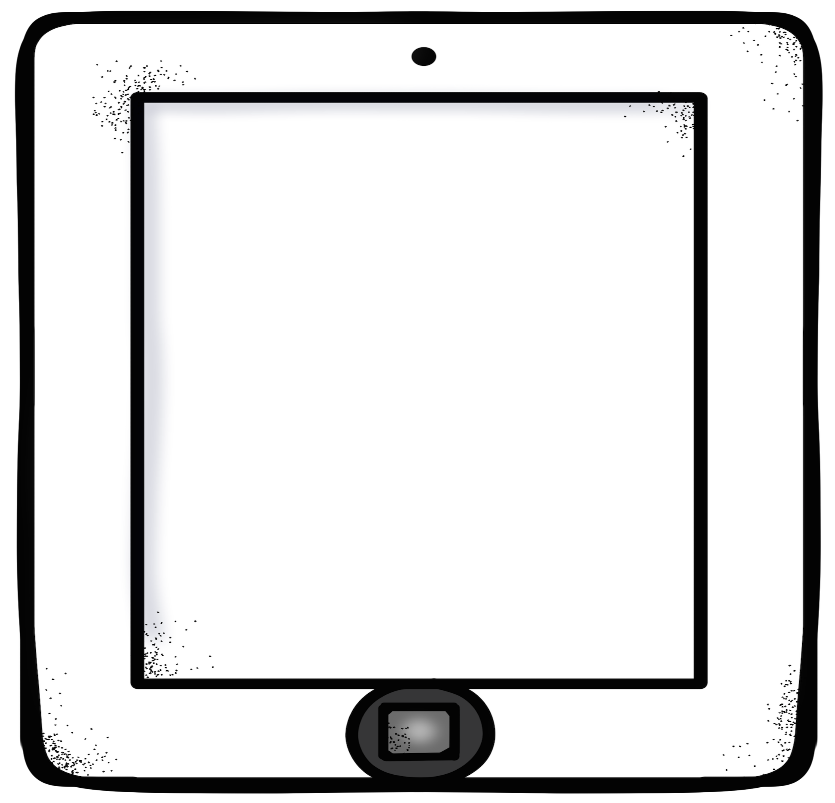 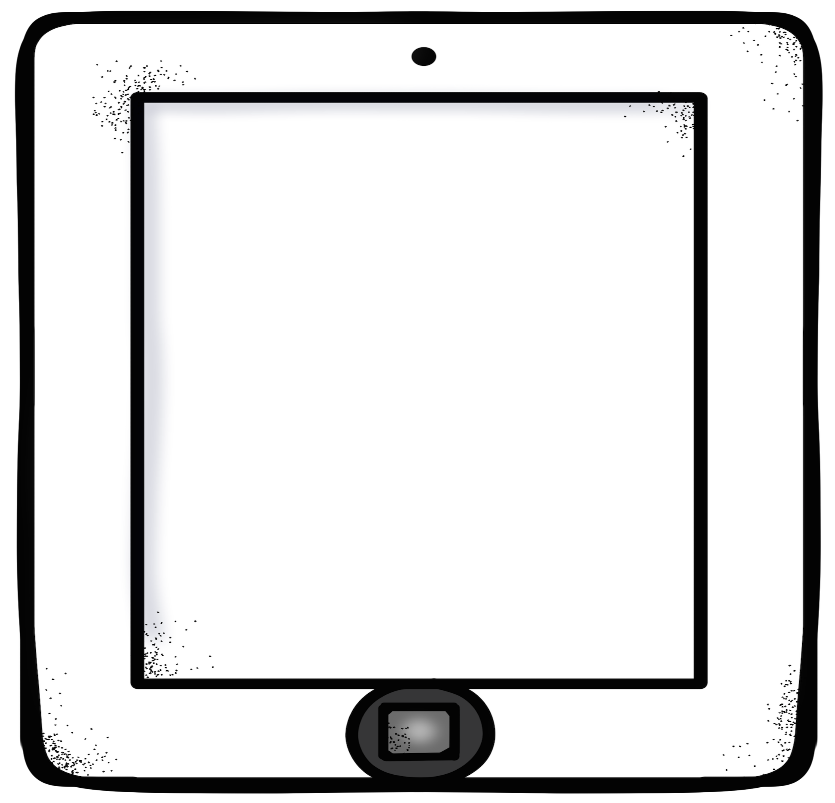 Article 12

Children can say what they think and people should listen to them.
Article 11

No one should take a child away from their family illegally.
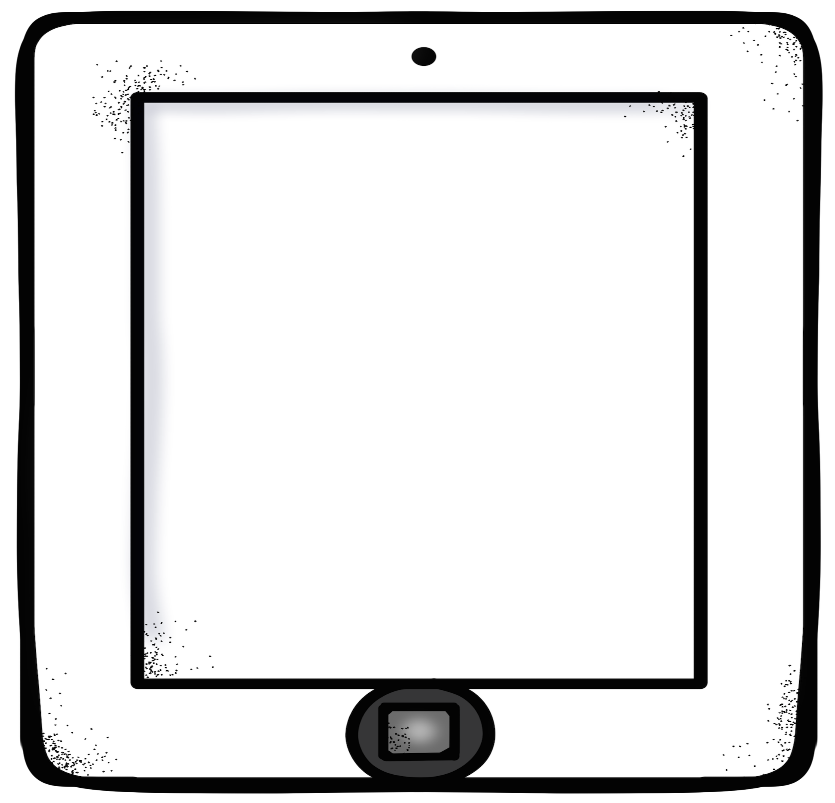 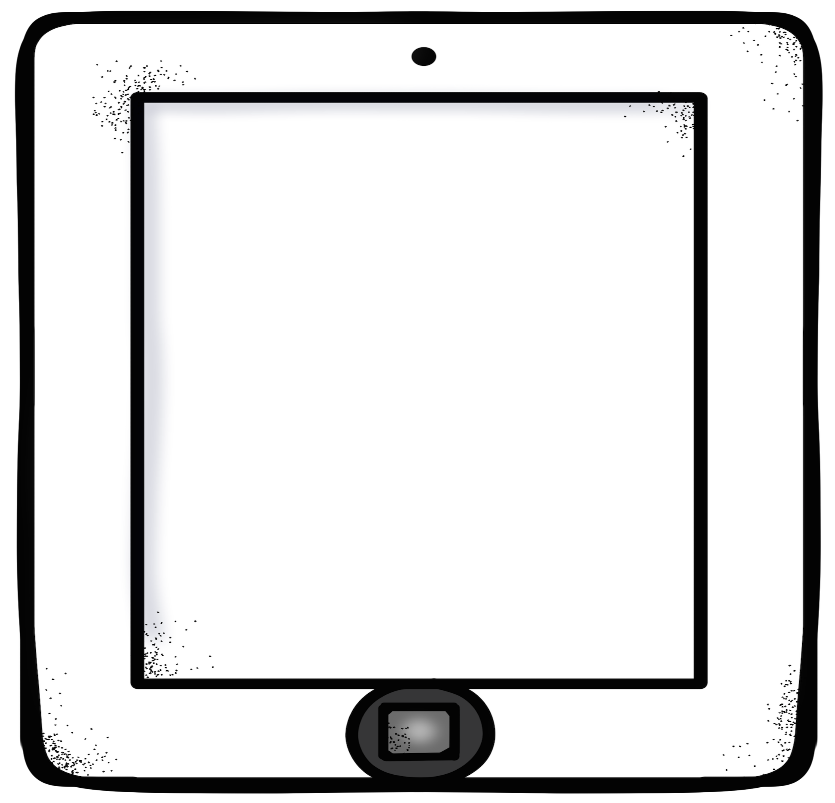 Article 13

Children have the right to learn and share ideas and information.
Article 14

Children can choose what to believe with help from their families.
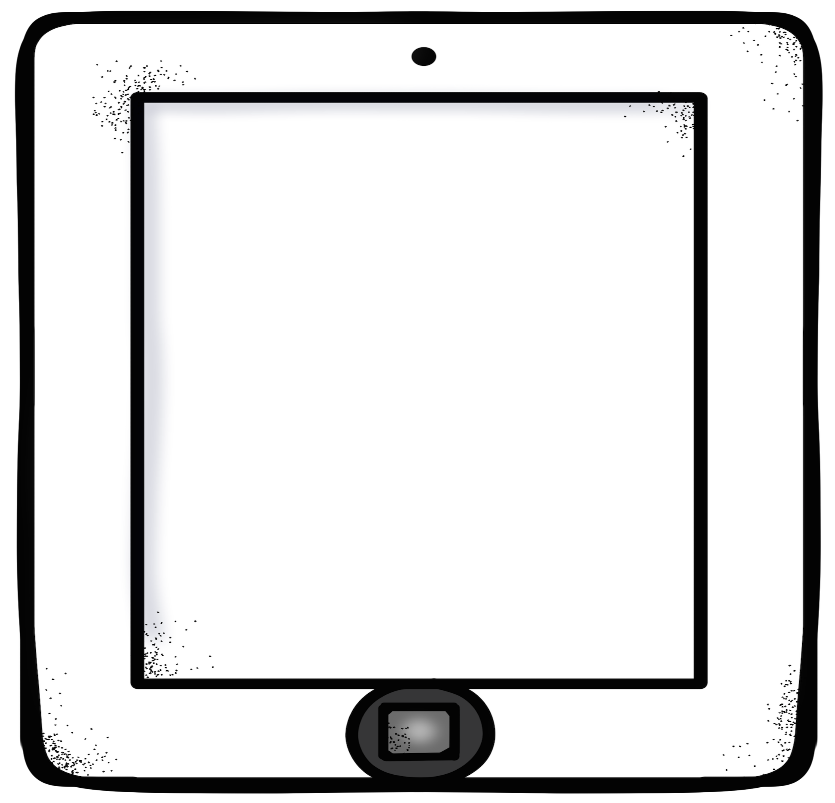 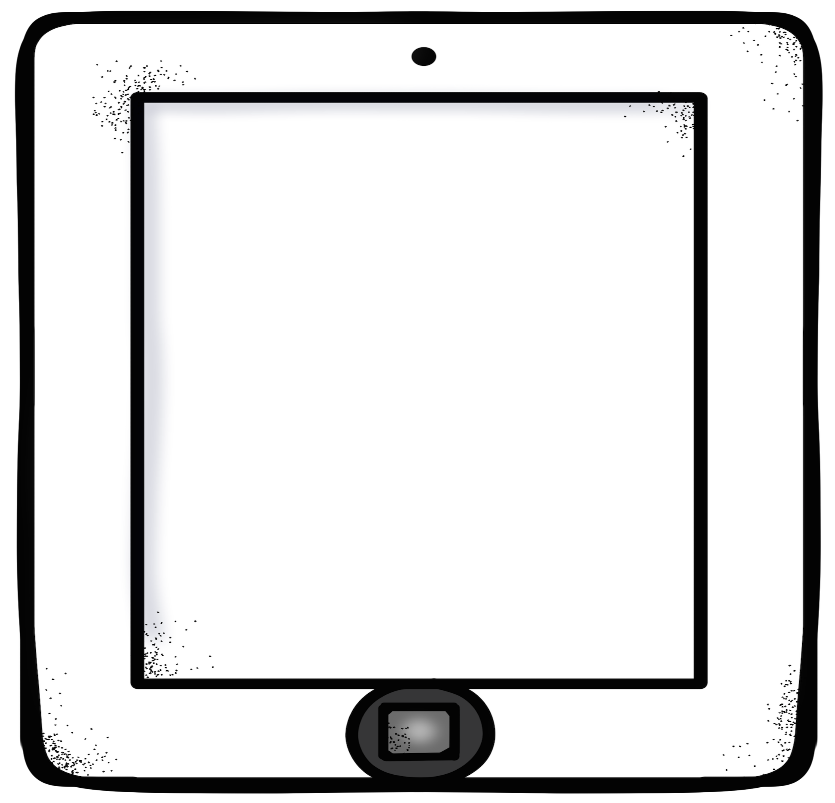 Article 16

Children have the right to keep some things private and not tell people about them.
Article 15

Children can join groups and make friends that they choose.
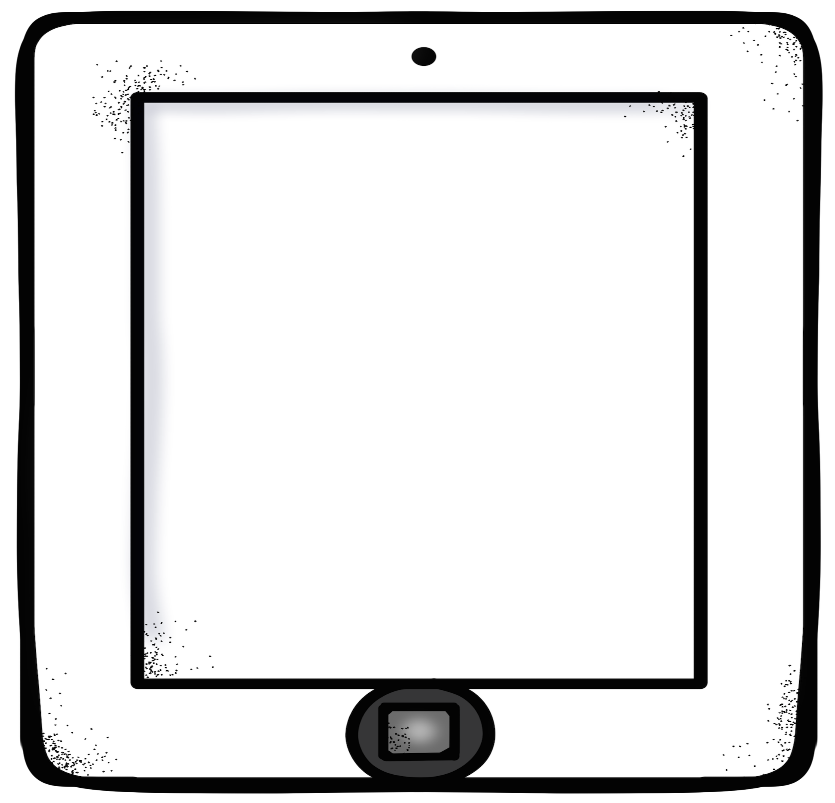 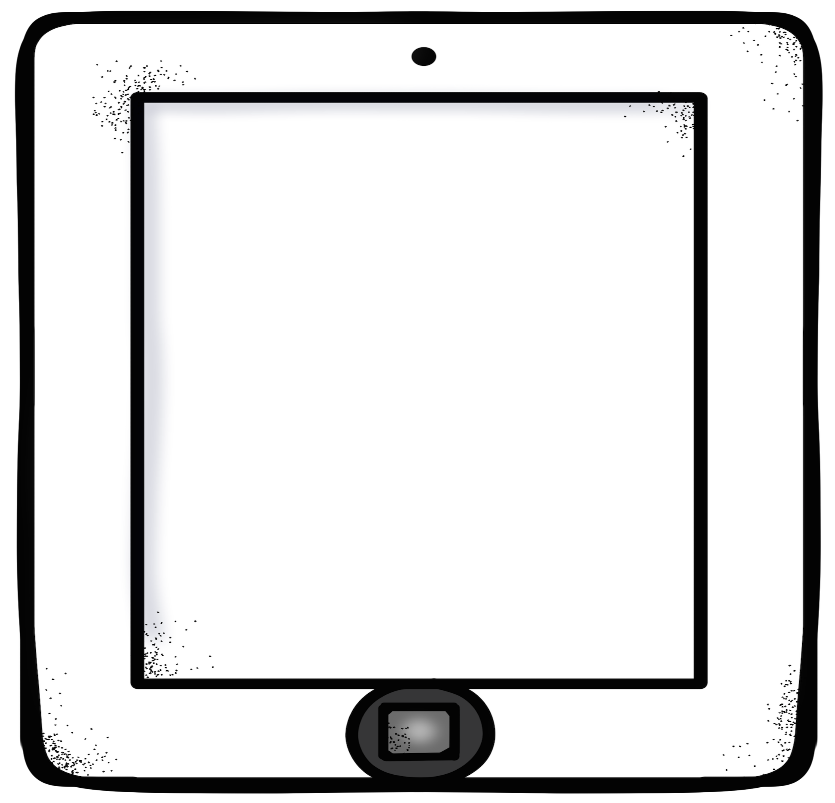 Article 18

Parents should both raise their children.
Article 17

The media should give children information they understand.
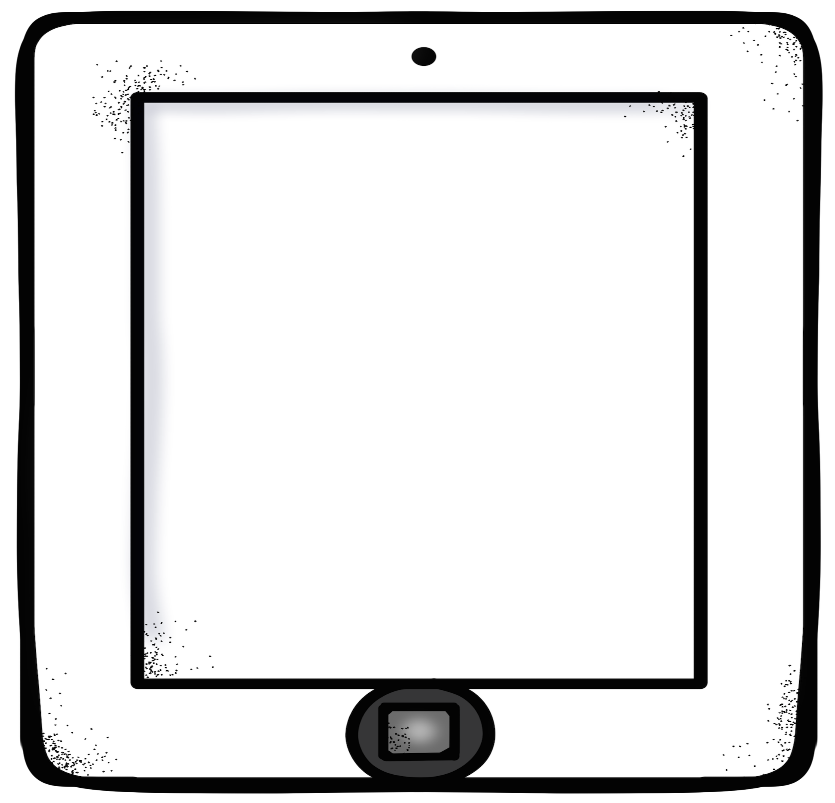 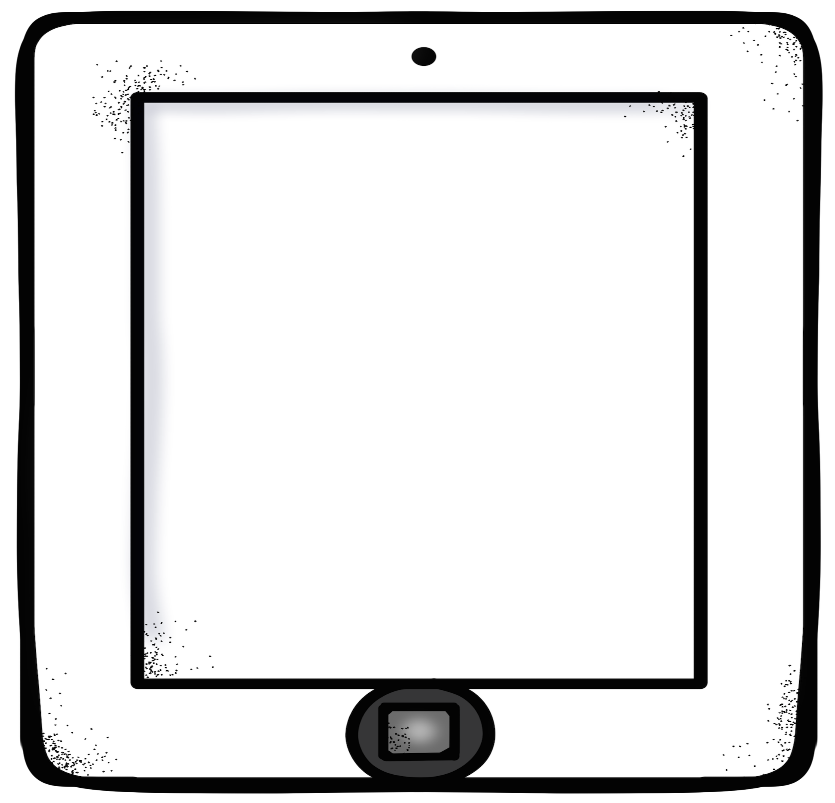 Article 19

Laws should protect children from being hurt.
Article 20

If children can’t live with their families, the people they live with should respect their heritage.
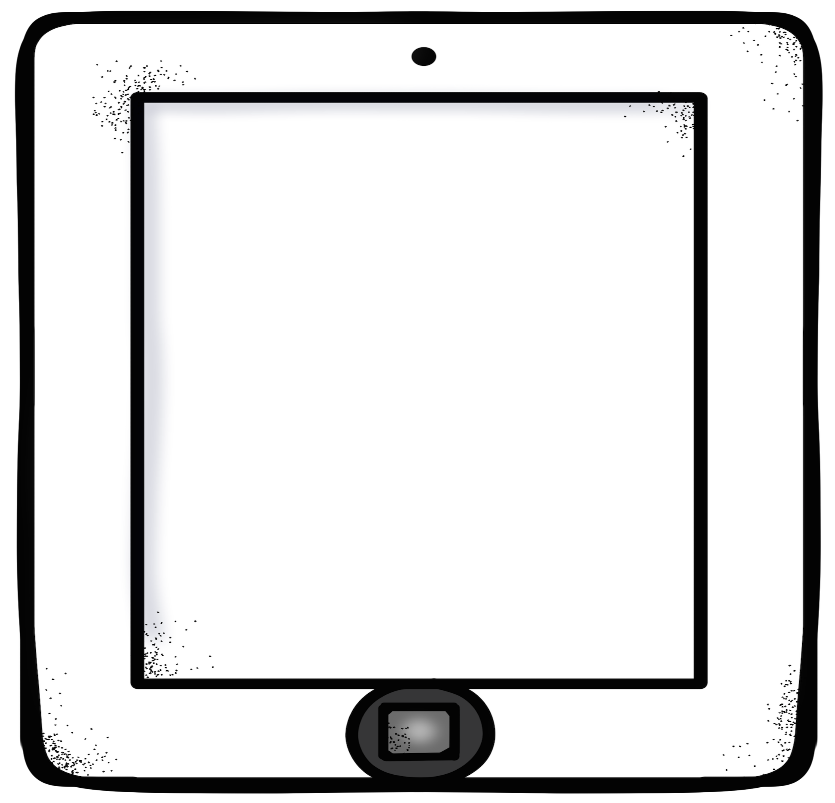 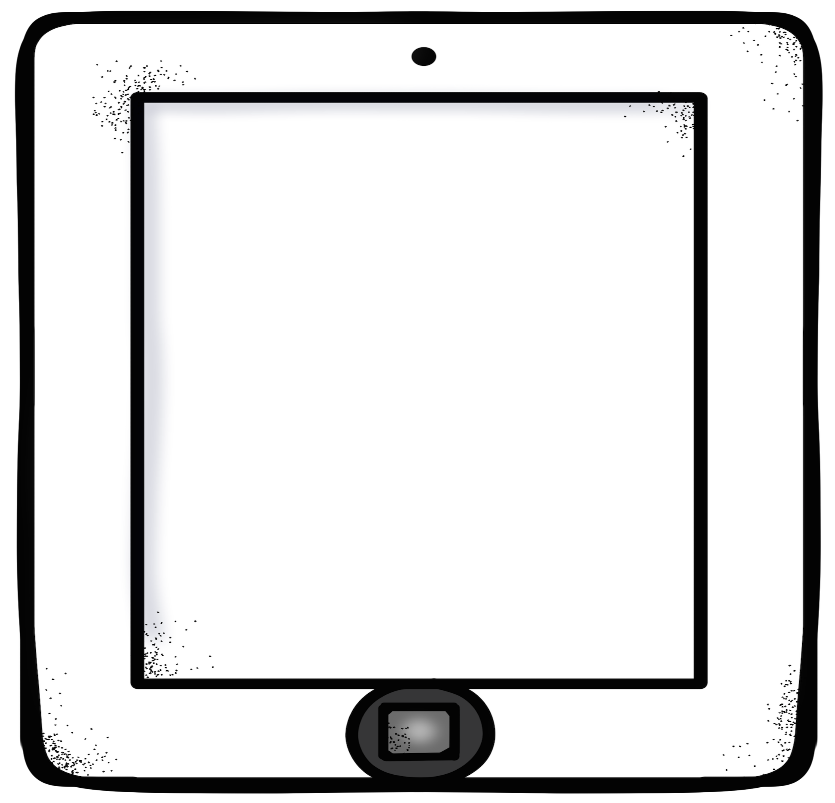 Article 21

If children are adopted, their best interests should be the most important.
Article 22

If a child is refugee, the country they live in should protect them.
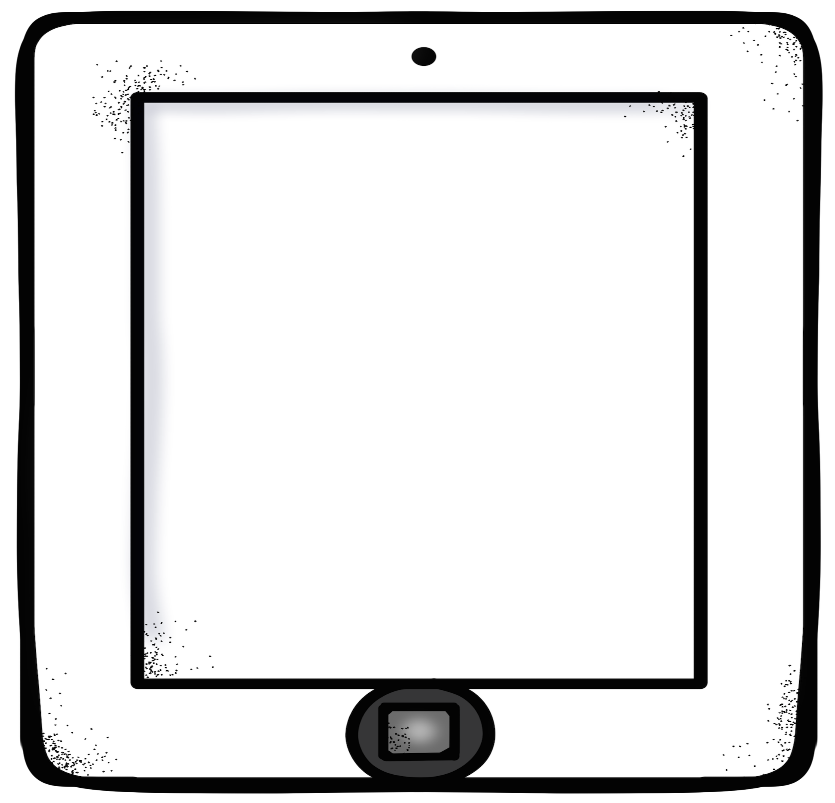 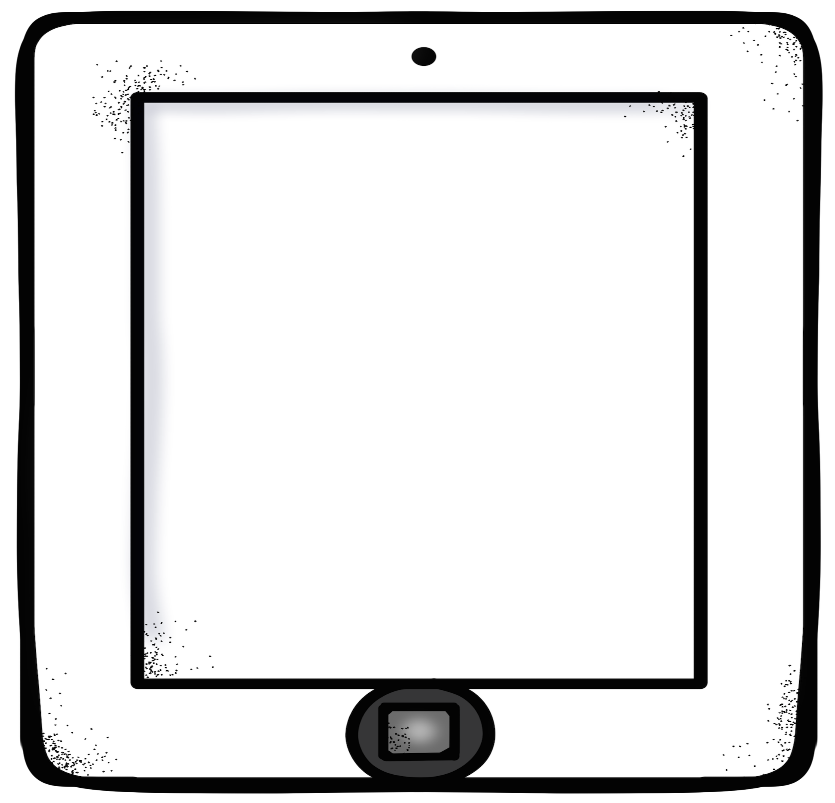 Article 23

Children with disabilities should get care and support that lets them live a full life.
Article 24

Children should have good health, clean water and healthy food.
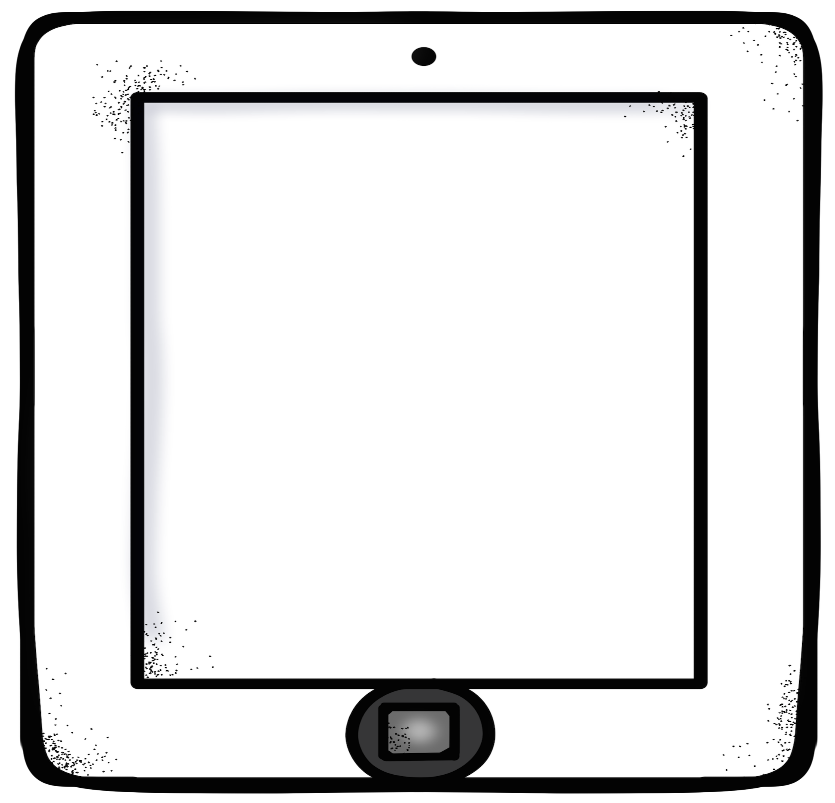 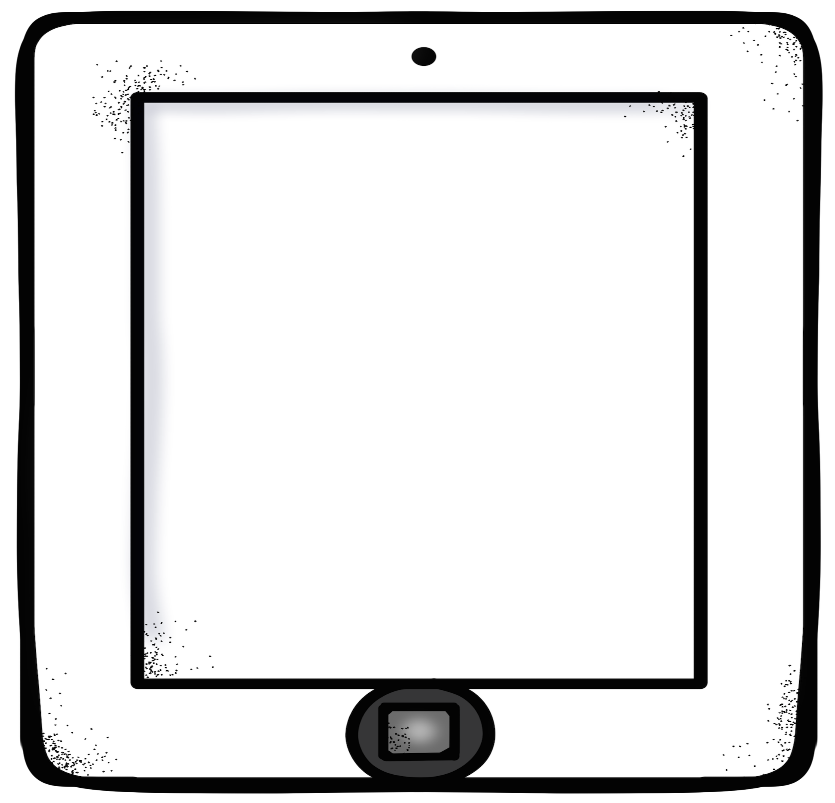 Article 25

If children are cared for by the government, people should check that their care is good.
Article 26

Governments should help children who don’t have everything they need.
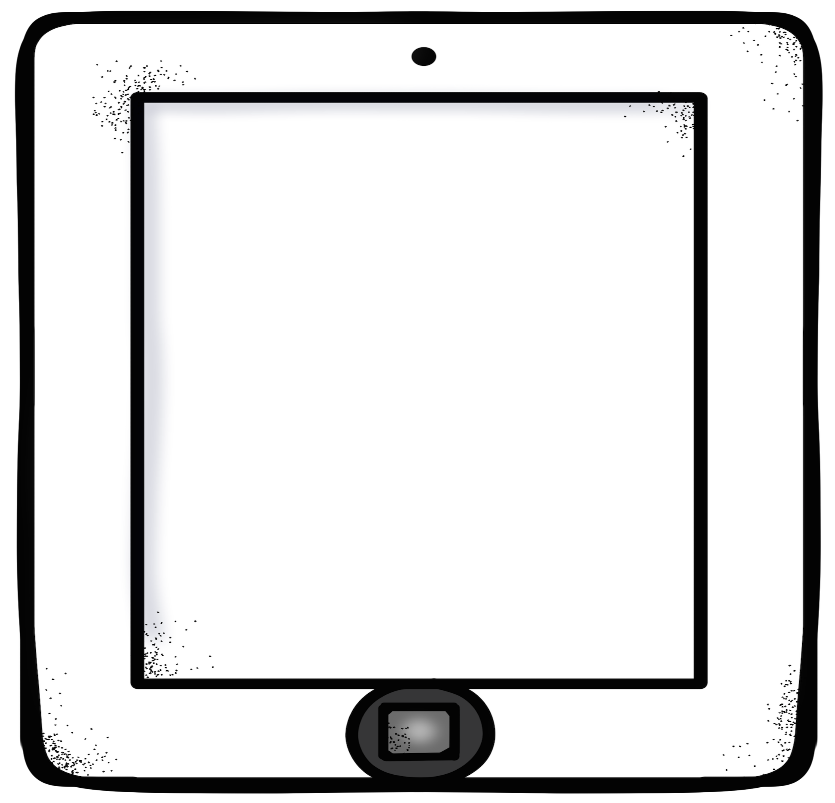 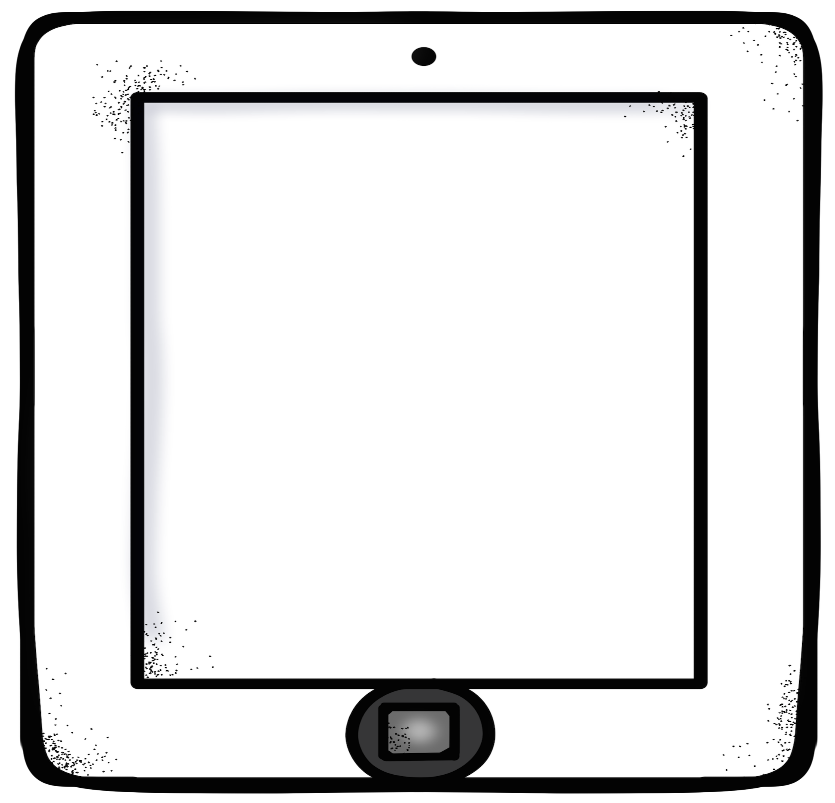 Article 28

All children should have a free and fair education.
Article 27

All children should have their basic needs met.
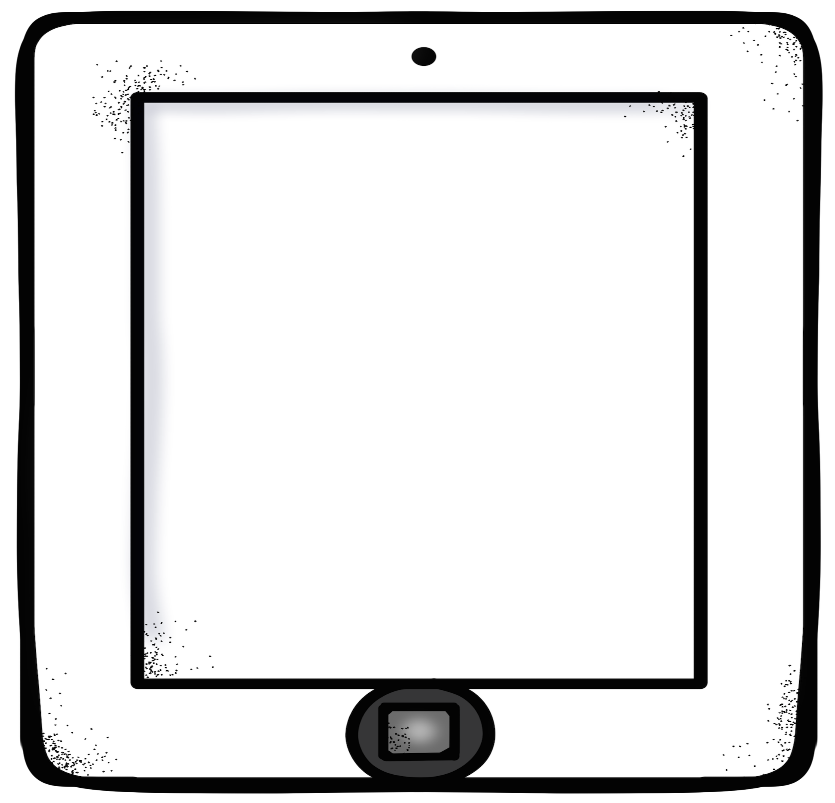 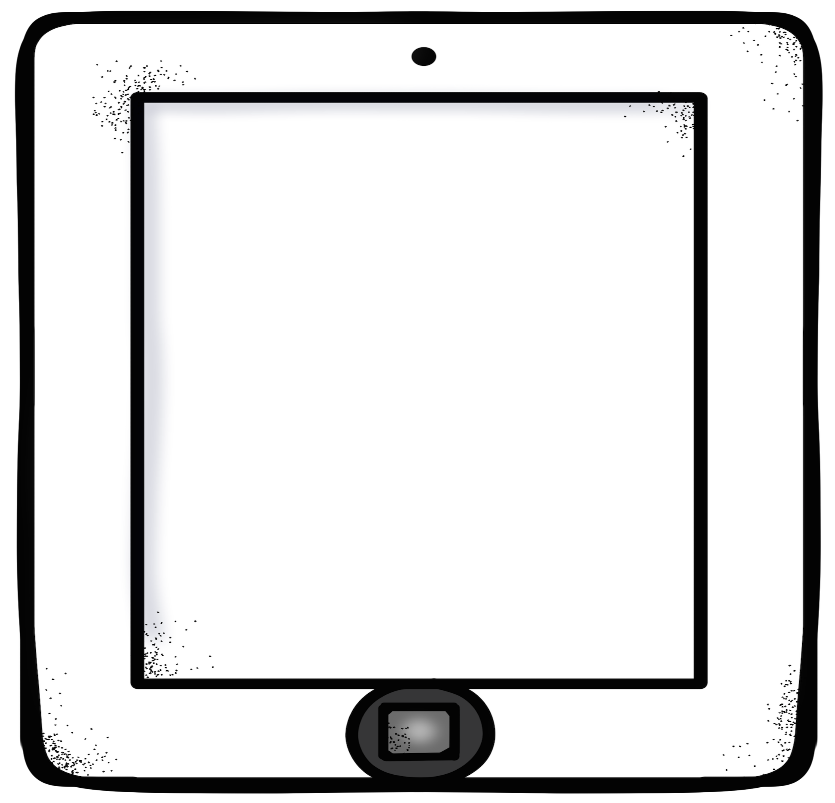 Article 30

A child should be able to speak their own language and take part in their own culture.
Article 29

Education should help a child to participate in their community.
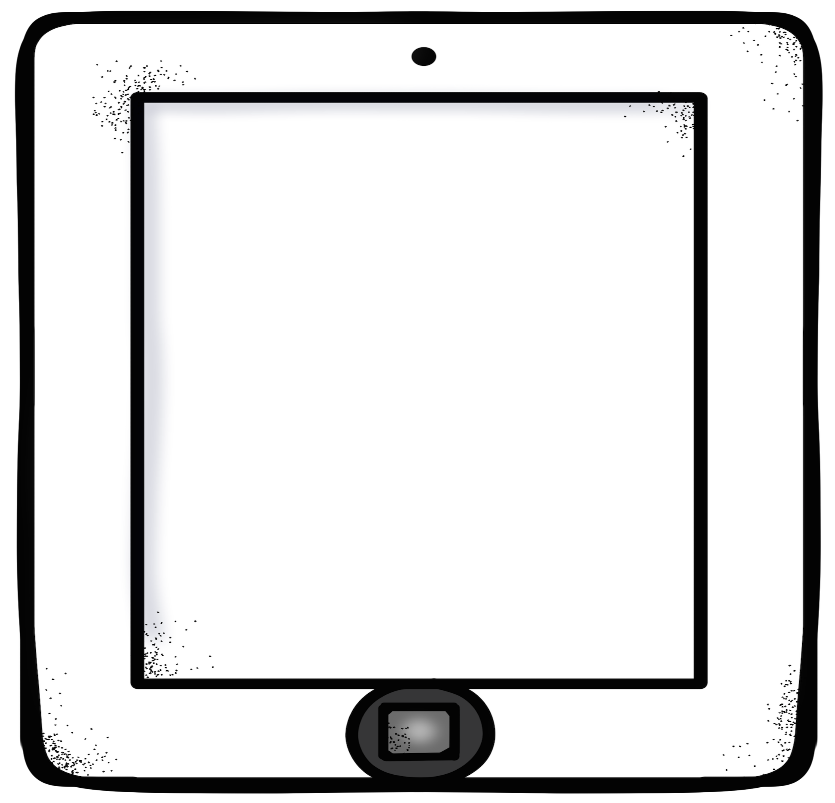 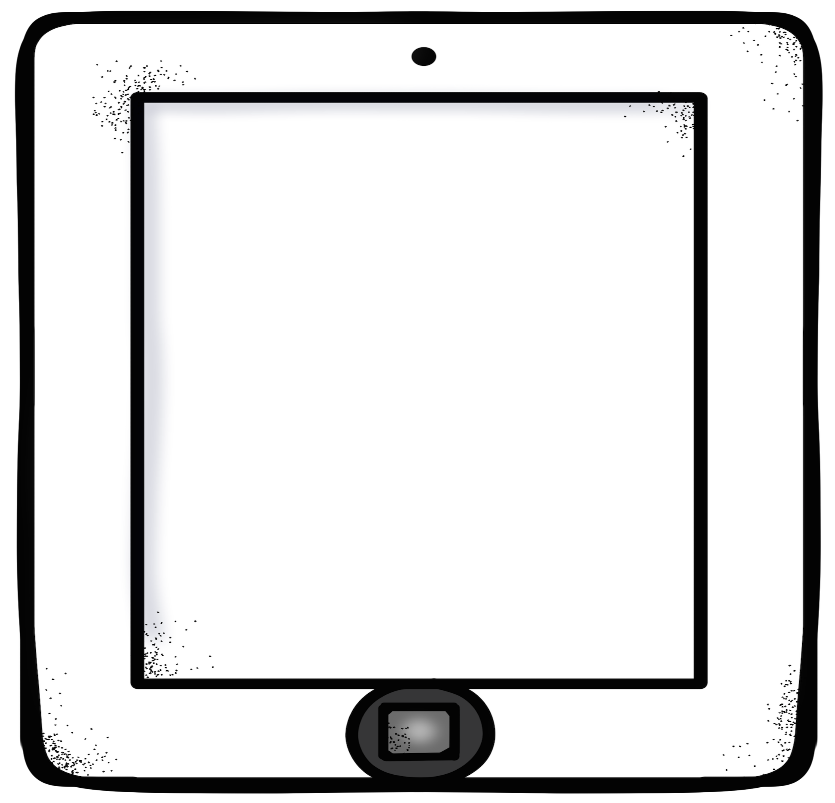 Article 31

Children have the right to play and rest.
Article 32

Children should not do work that is unsafe or that keeps them from going to school.
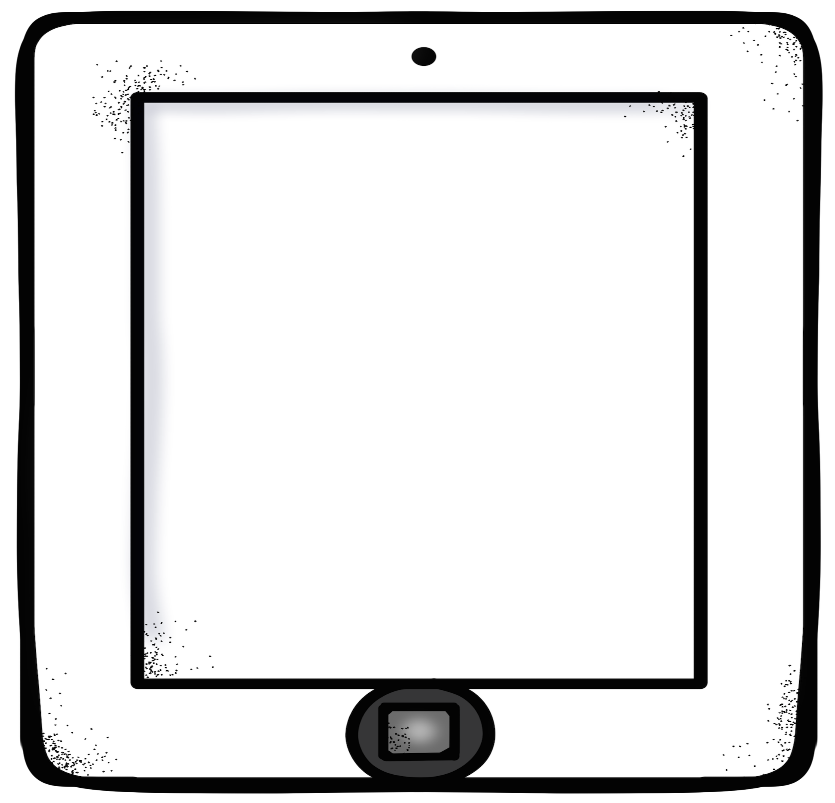 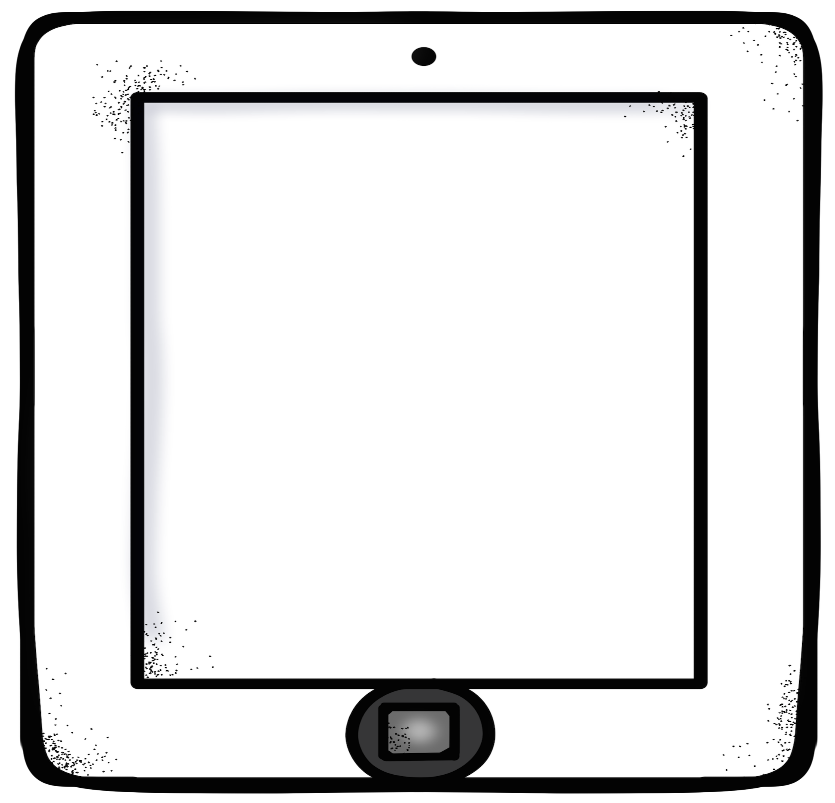 Article 34
Article 33

Children should be safe from dangerous drugs.
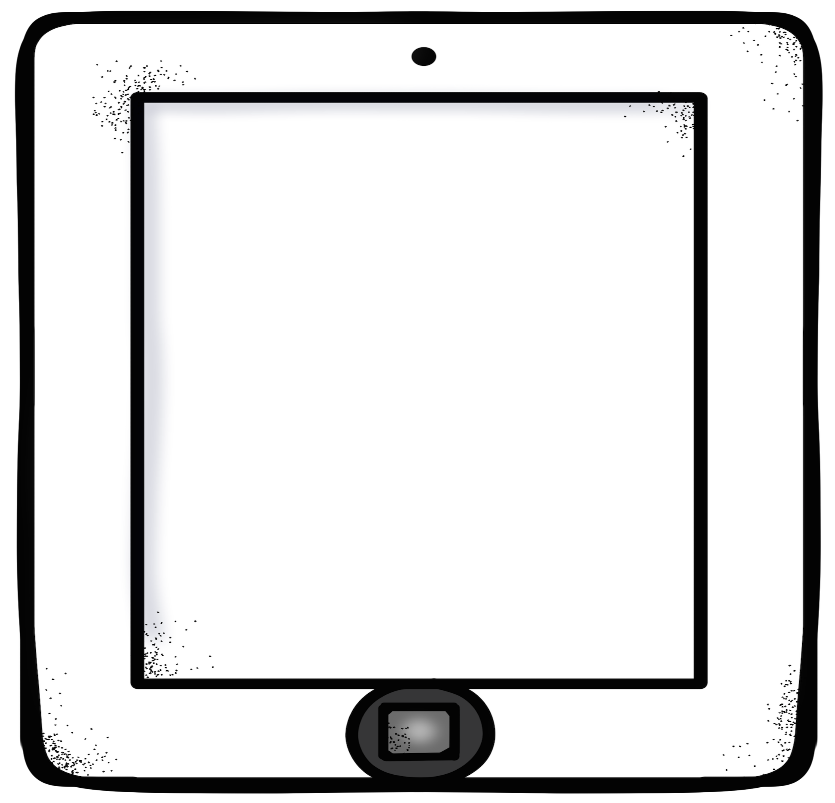 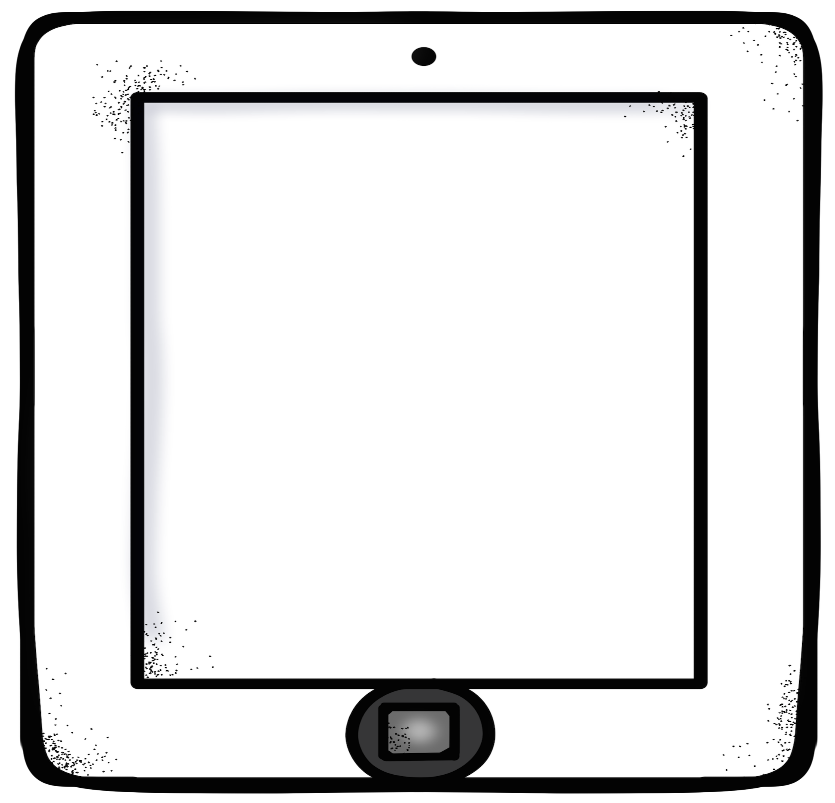 Article 36

No one should take advantage of children to make money.
Article 35

Children should be safe from being kidnapped.
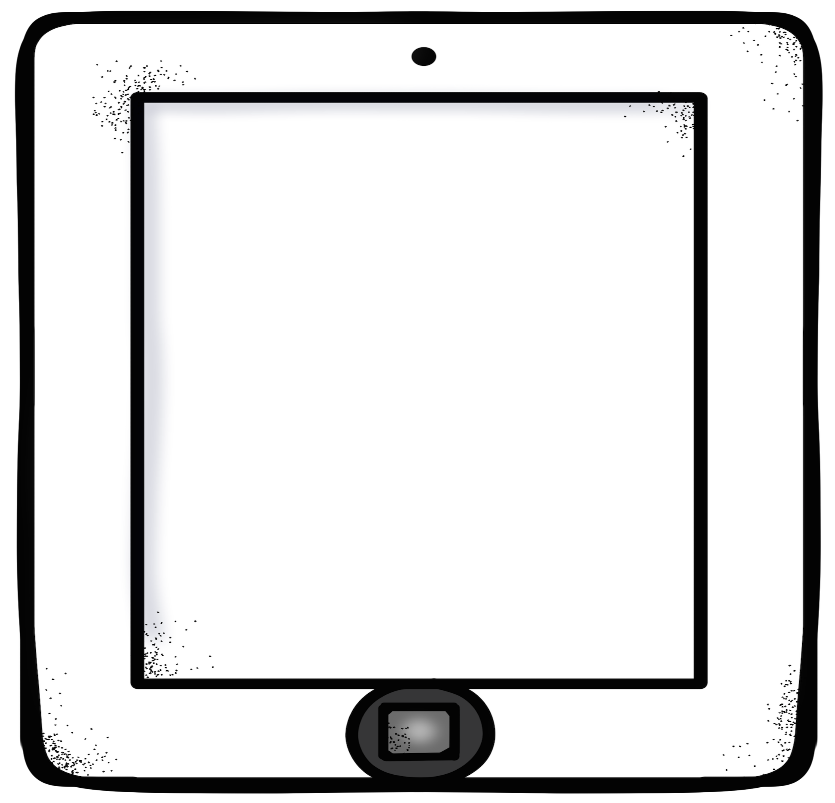 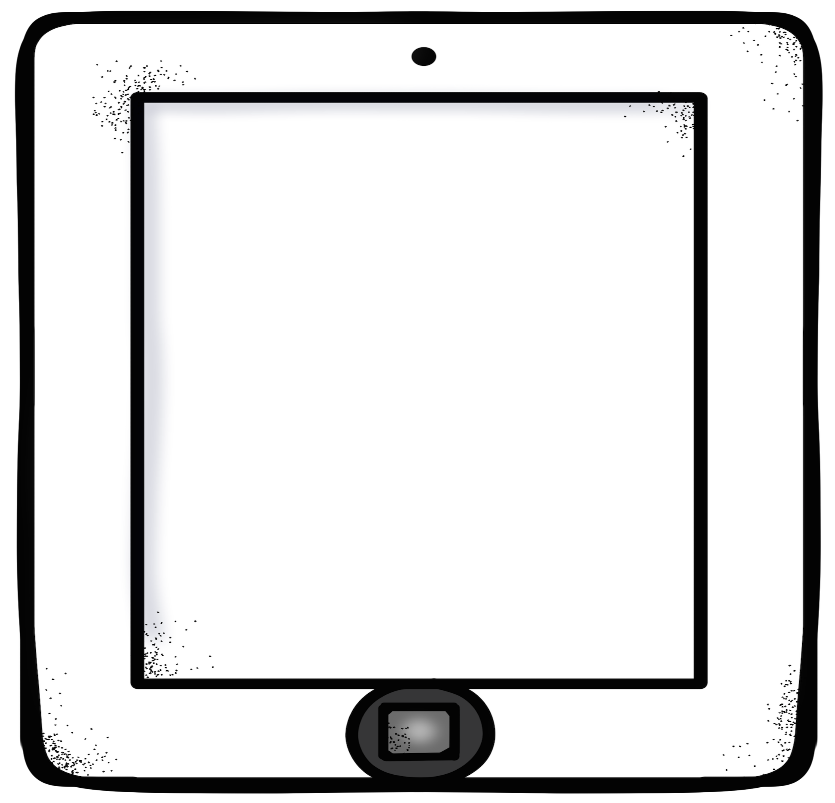 Article 37

No one should punish children in a cruel way.
Article 38

Children should be protected from war.
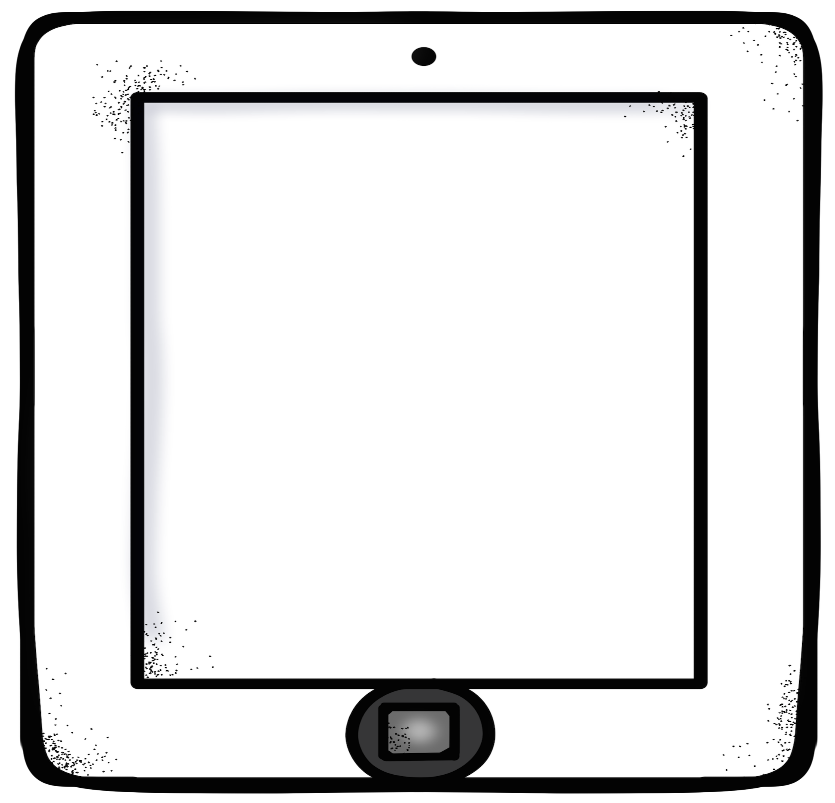 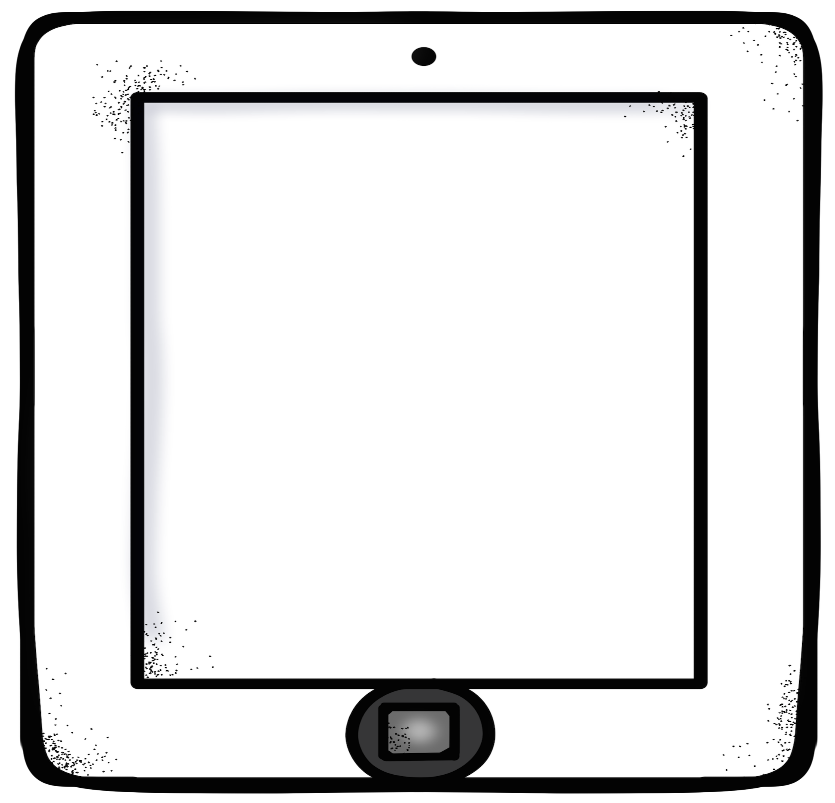 Article 40

Children who break the law must be treated fairly.
Article 39

Children should be safe from dangerous drugs.
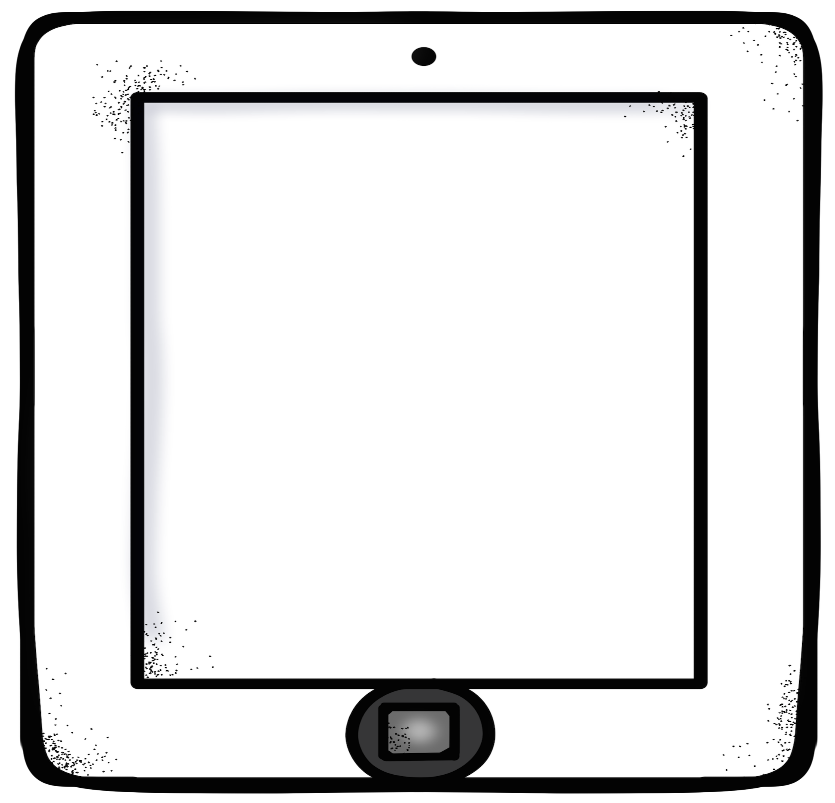 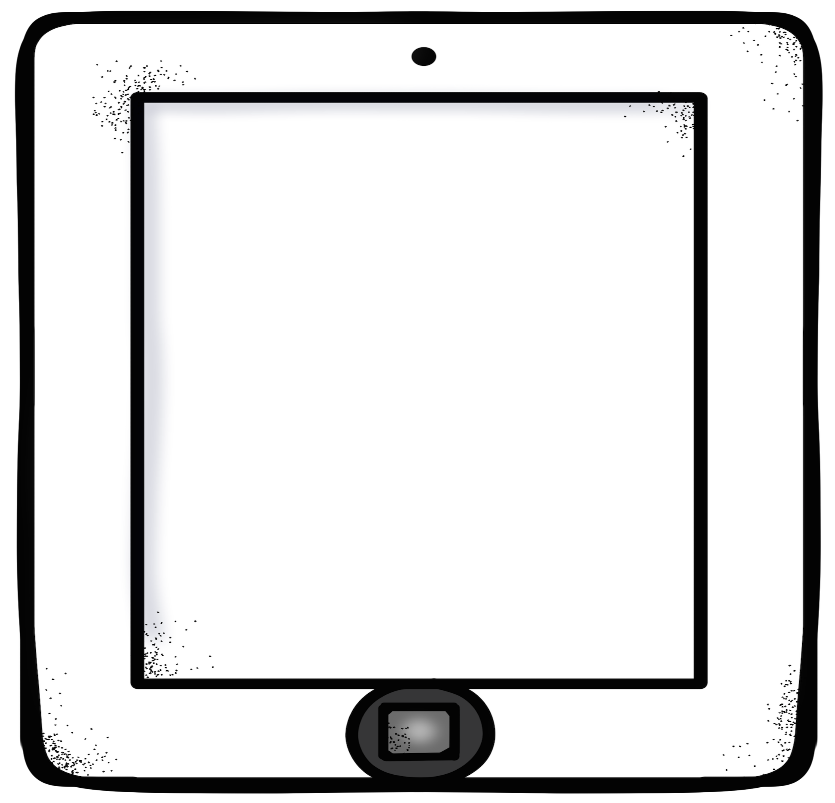 Article 42

Children must know about their Rights.
Article 41

If a country has laws that are better than the Rights of a Child, it should follow them.
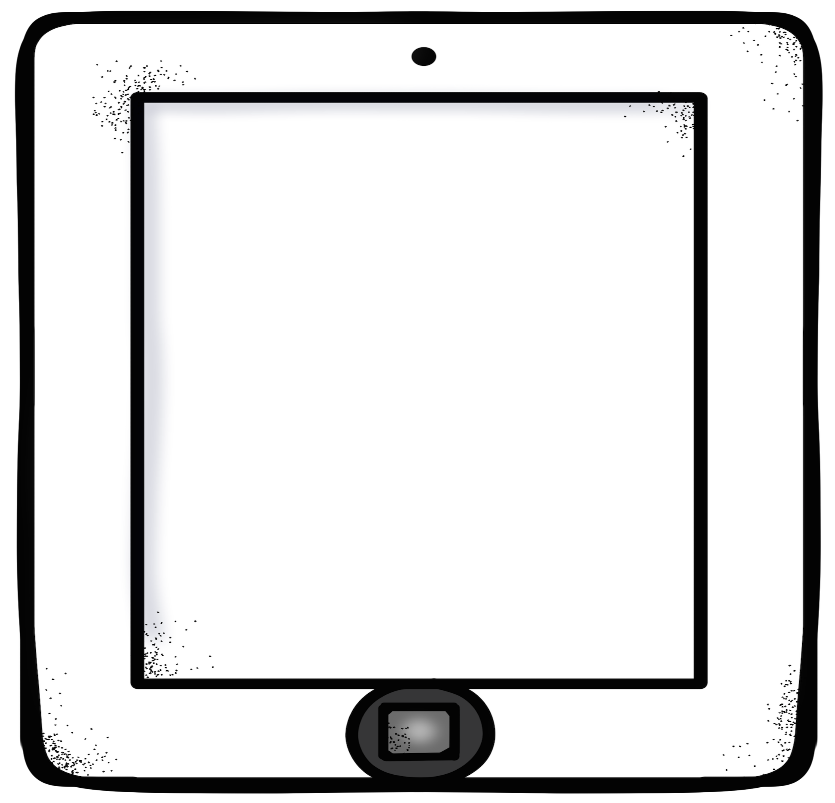 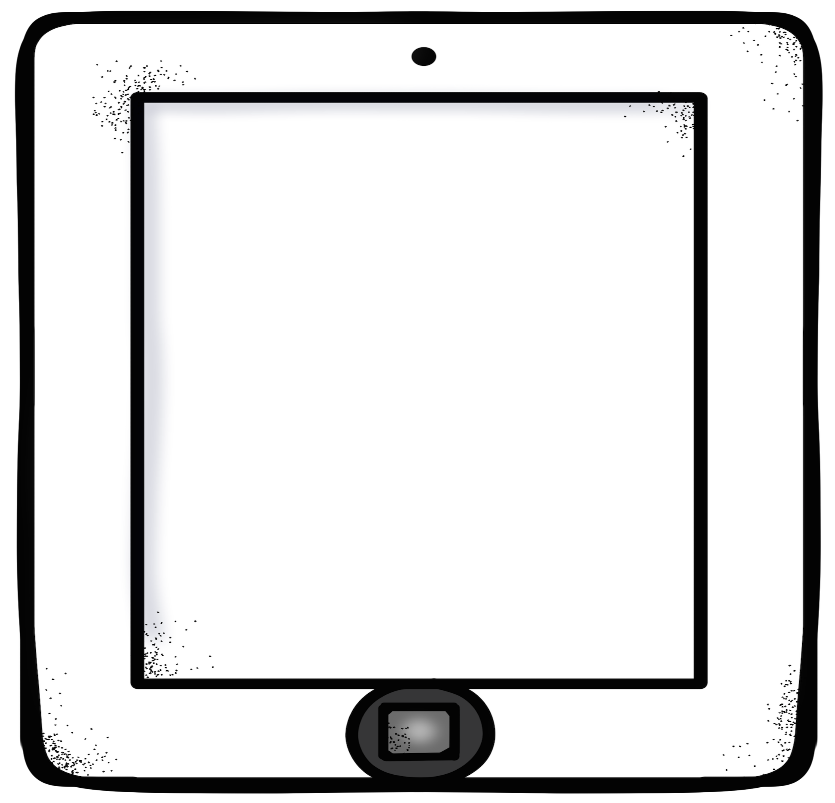 Clipart

The Ipads used in this document are available FREE at the following link: 

https://www.teacherspayteachers.com/Product/FREE-Ipad-Frames-Clip-Art-Bundle-Educlips-Clipart-2009285
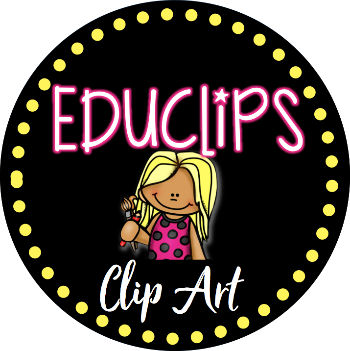